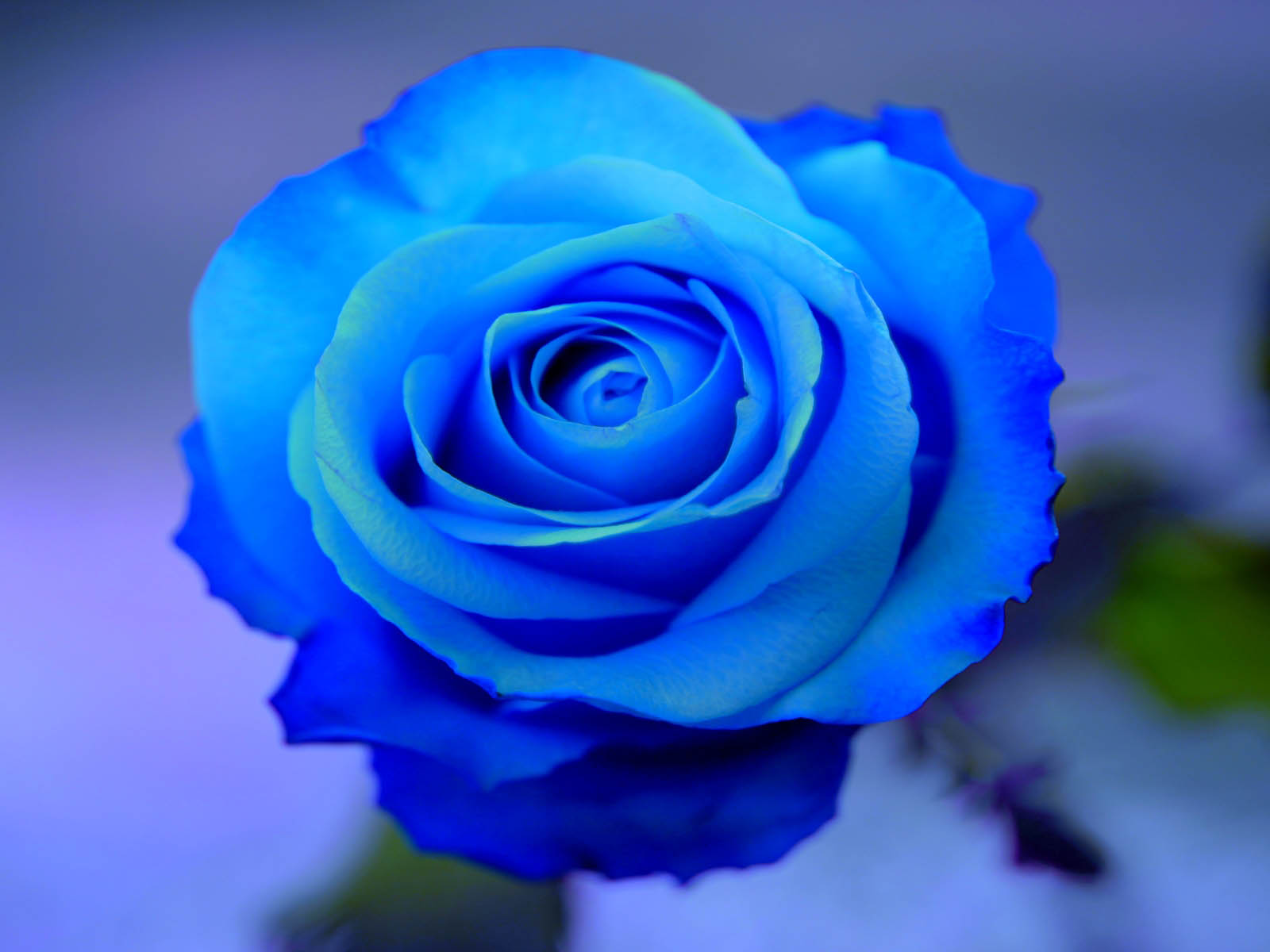 স্বাগতম
পরিচিতি
মোঃ লুৎফর রহমান মন্ডল
সহকারী অধ্যাপকঃ আইসিটি
সড়াইল আদর্শ কলেজ
পাঁচবিবি,জয়পুরহাট।
বিষয়ঃ 
তথ্য ও যোগাযোগ প্রযুক্তি
একাদশ শ্রেণী
সময়ঃ এক ঘণ্টা
২৩/০৬/২০১৪
শিখনফল
জেনেটিক ইঞ্জিনিয়ারিং বলতে কী  তা বলতে পারবে।
রেস্ট্রিকশন এনজাইম  কী তা বলতে পারবে।
রিকম্বিনেন্ট DNA প্রযুক্তি বলতে  পারবে।
রিকম্বিনেন্ট DNA  প্রযুক্তির ধাপসমূহ বর্ণনা করতে পারবে।
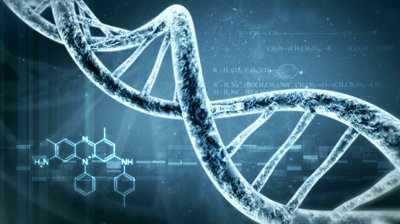 জেনেটিক ইঞ্জিনিয়ারিং বলতে কী বুঝ?
কোন জীব থেকে একটি নির্দিষ্ট জীন বহনকারী DNA খন্ড পৃথক করে ভিন্ন একটি জীবে স্থানান্তরের কৌশলকে জেনেটিক ইঞ্জিনিয়ারিং বলে।
ভিডিও
রেস্ট্রিকশন এনজাইম বলতে কি বুঝ?
আনবিক কাচি নামে সমাদৃত যা দ্বারা DNA অণু কাটা যায় তাকে রেস্ট্রিকশন এনজাইম বলে।
ভিডিও
রিকম্বিনেন্ট DNA প্রযুক্তি বলতে কি বুঝ?
জেনেটিক ইঞ্জিনিয়ারিং-এ যে কৌশল অবলম্বন করে এক জীবের কোষ থেকে অন্য জীবে স্থানান্তর করা হয় তাদেরকে একত্রে রিকম্বিনেন্ট DNA প্রযুক্তি বলে।
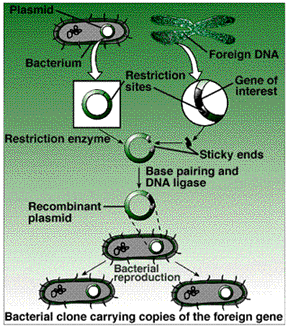 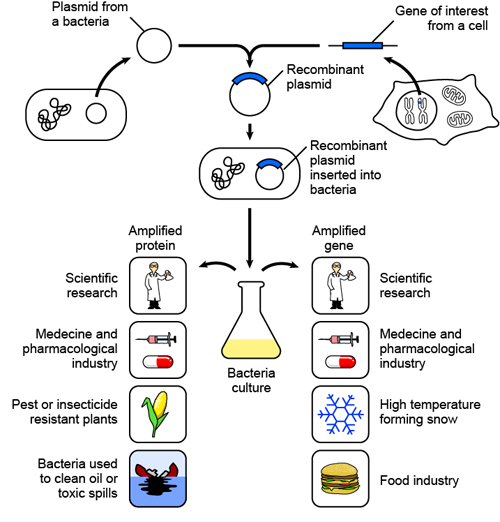 রিকম্বিনেন্ট DNA প্রযুক্তির ধাপ কয়টি ও কি কি?
মূল্যায়ণ
Genetic modification-GM  বলতে কি বুঝ?
আনবিক কাচি দ্বারা কি করা হয়।
রিকম্বিনেন্ট DNA প্রযুক্তি কি?
বাসার কাজ
জেনেটিক ইঞ্জিনিয়ারিং এর ব্যাবহার আলোচনা কর।
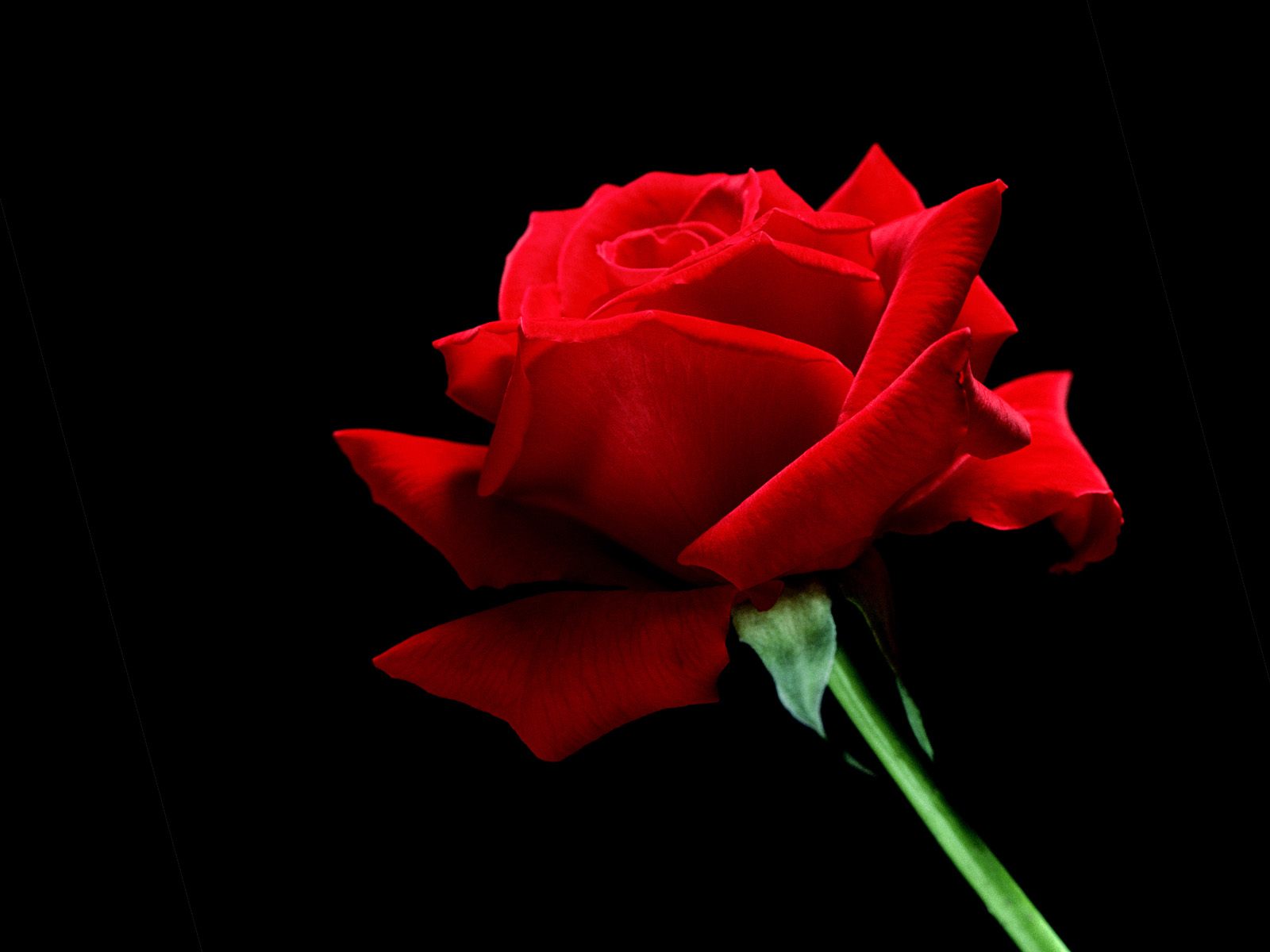 সকলকে ধন্যবাদ।